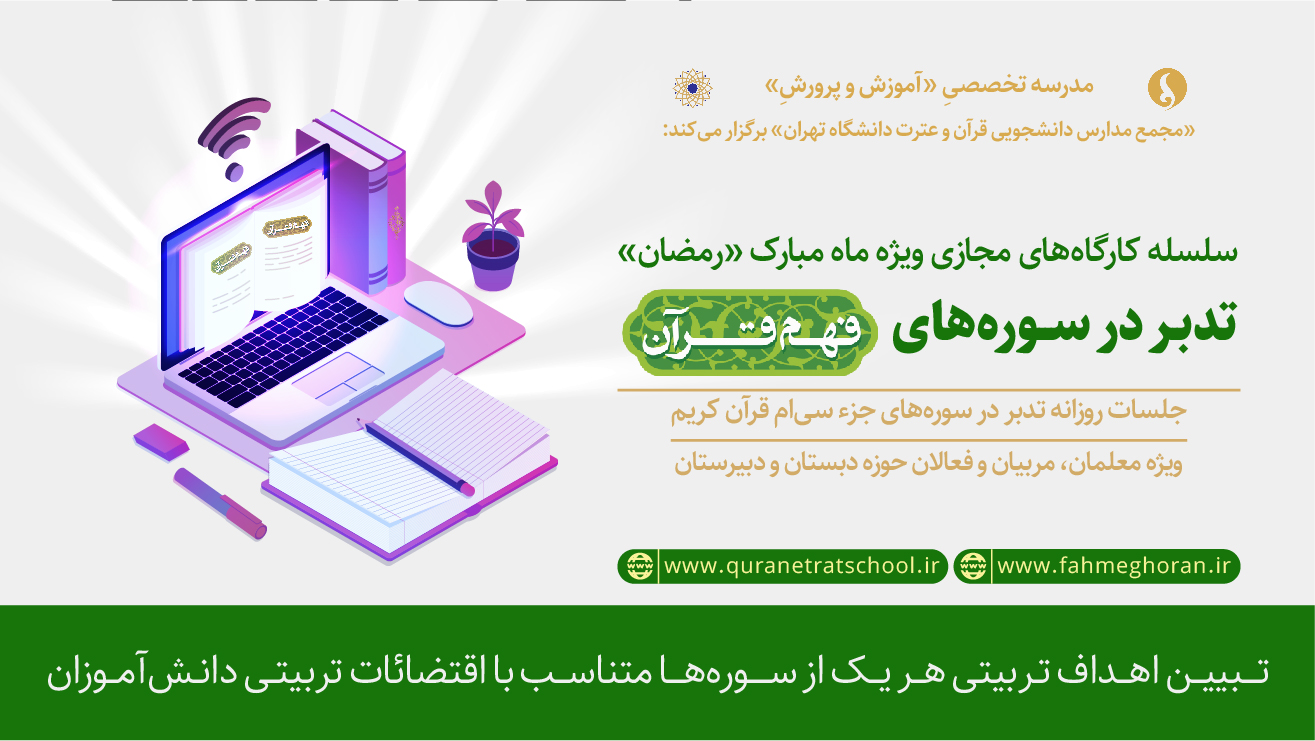 جلساات تدبر در سوزه های فعم قرآن........ ماه مبارک رمضان 98
سوره مبارکه حمد
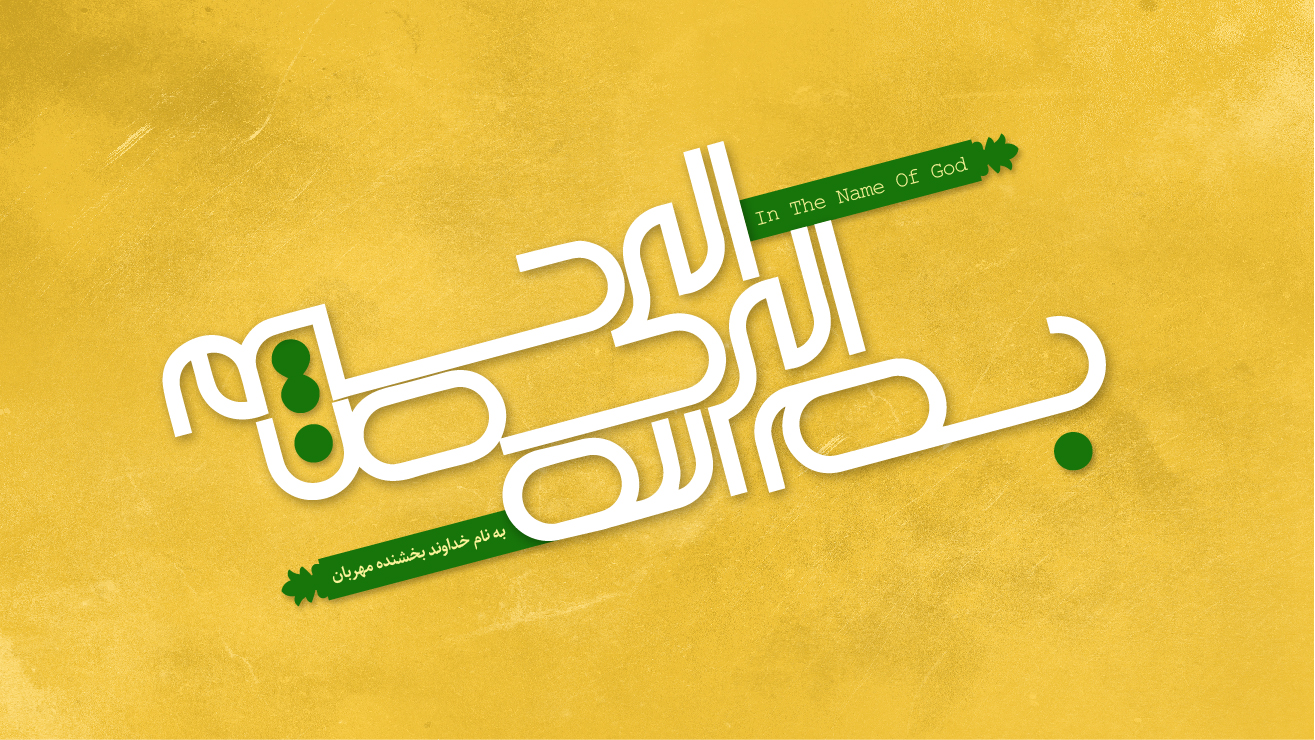 سوره مبارکه بلد
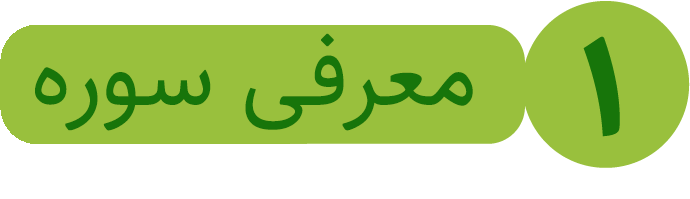 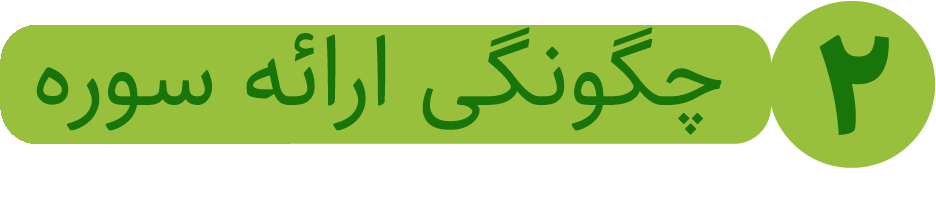 سوره مبارکه بلد
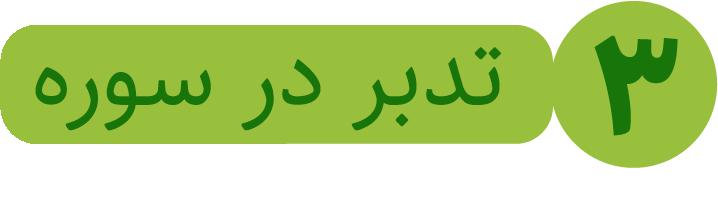 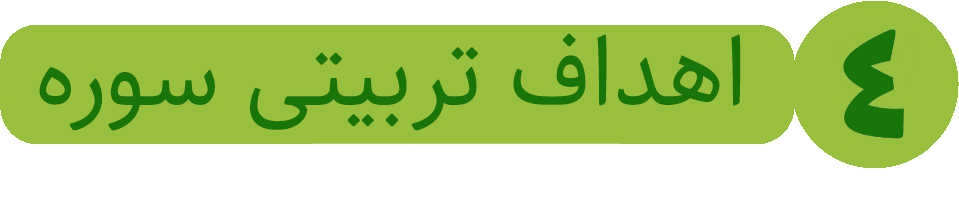 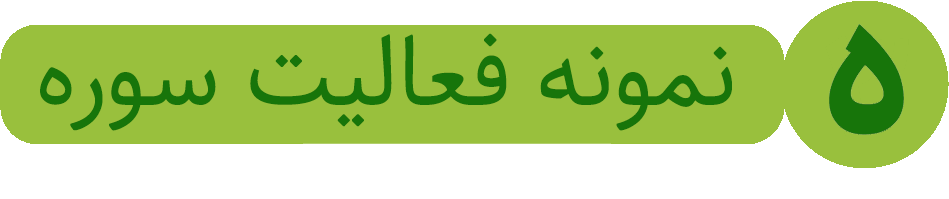 سوره مبارکه بلد
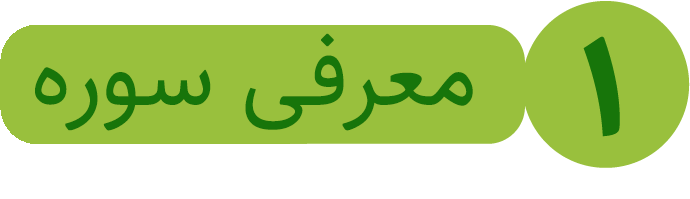 بِسْمِ اللَّـهِ الرَّ‌حْمَـنِ الرَّ‌حِيمِ
لَا أُقْسِمُ بِهَذَا الْبَلَدِ < 1>
وَأَنْتَ حِلٌّ بِهَذَا الْبَلَدِ < 2>
وَوَالِدٍ وَمَا وَلَدَ < 3>
لَقَدْ خَلَقْنَا الْإِنْسَانَ فِي كَبَدٍ ﴿۴>
أَيَحْسَبُ أَنْ لَنْ يَقْدِرَ عَلَيْهِ أَحَدٌ ﴿۵>
يَقُولُ أَهْلَكْتُ مَالًا لُبَدًا ﴿۶>
أَيَحْسَبُ أَنْ لَمْ يَرَهُ أَحَدٌ ﴿۷>
أَلَمْ نَجْعَلْ لَهُ عَيْنَيْنِ ﴿۸>
وَلِسَانًا وَشَفَتَيْنِ ﴿۹>
وَهَدَيْنَاهُ النَّجْدَيْنِ ﴿۱۰>
سوره مبارکه بلد
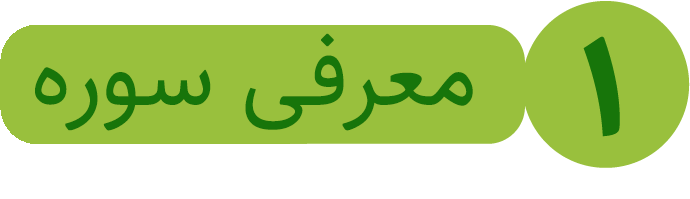 فَلَا اقْتَحَمَ الْعَقَبَةَ ﴿۱۱>
وَمَا أَدْرَاكَ مَا الْعَقَبَةُ ﴿۱۲>
فَكُّ رَقَبَةٍ ﴿۱۳>
أَوْ إِطْعَامٌ فِي يَوْمٍ ذِي مَسْغَبَةٍ ﴿۱۴>
يتِيمًا ذَا مَقْرَبَةٍ ﴿۱۵>
أَوْ مِسْكِينًا ذَا مَتْرَبَةٍ ﴿۱۶>
ثُمَّ كَانَ مِنَ الَّذِينَ آمَنُوا وَتَوَاصَوْا بِالصَّبْرِ وَتَوَاصَوْا بِالْمَرْحَمَةِ ﴿۱۷>
أُولَئِكَ أَصْحَابُ الْمَيْمَنَةِ ﴿۱۸>
وَالَّذِينَ كَفَرُوا بِآيَاتِنَا هُمْ أَصْحَابُ الْمَشْأَمَةِ ﴿۱۹>
عَلَيْهِمْ نَارٌ مُؤْصَدَةٌ ﴿۲۰>
سوره مبارکه بلد
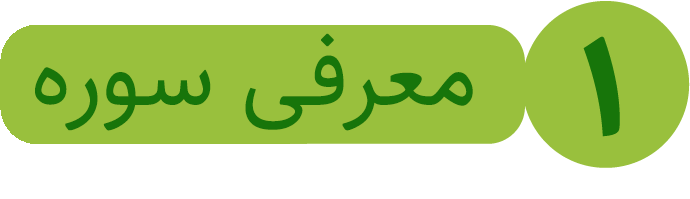 بِسْمِ اللَّـهِ الرَّ‌حْمَـنِ الرَّ‌حِيمِ
لَا أُقْسِمُ بِهَذَا الْبَلَدِ < 1>
وَأَنْتَ حِلٌّ بِهَذَا الْبَلَدِ < 2>
وَوَالِدٍ وَمَا وَلَدَ < 3>
لَقَدْ خَلَقْنَا الْإِنْسَانَ فِي كَبَدٍ ﴿۴>
أَيَحْسَبُ أَنْ لَنْ يَقْدِرَ عَلَيْهِ أَحَدٌ ﴿۵>
يَقُولُ أَهْلَكْتُ مَالًا لُبَدًا ﴿۶>
أَيَحْسَبُ أَنْ لَمْ يَرَهُ أَحَدٌ ﴿۷>
أَلَمْ نَجْعَلْ لَهُ عَيْنَيْنِ ﴿۸>
وَلِسَانًا وَشَفَتَيْنِ ﴿۹>
وَهَدَيْنَاهُ النَّجْدَيْنِ ﴿۱۰>
سوره مبارکه بلد
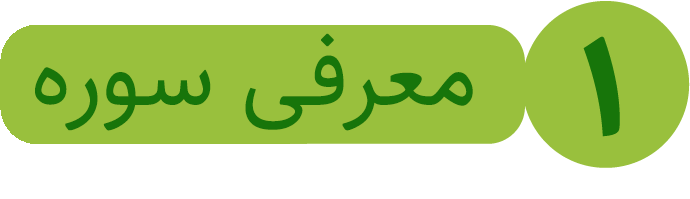 فَلَا اقْتَحَمَ الْعَقَبَةَ ﴿۱۱>
وَمَا أَدْرَاكَ مَا الْعَقَبَةُ ﴿۱۲>
فَكُّ رَقَبَةٍ ﴿۱۳>
أَوْ إِطْعَامٌ فِي يَوْمٍ ذِي مَسْغَبَةٍ ﴿۱۴>
يتِيمًا ذَا مَقْرَبَةٍ ﴿۱۵>
أَوْ مِسْكِينًا ذَا مَتْرَبَةٍ ﴿۱۶>
ثُمَّ كَانَ مِنَ الَّذِينَ آمَنُوا وَتَوَاصَوْا بِالصَّبْرِ وَتَوَاصَوْا بِالْمَرْحَمَةِ ﴿۱۷>
أُولَئِكَ أَصْحَابُ الْمَيْمَنَةِ ﴿۱۸>
وَالَّذِينَ كَفَرُوا بِآيَاتِنَا هُمْ أَصْحَابُ الْمَشْأَمَةِ ﴿۱۹>
عَلَيْهِمْ نَارٌ مُؤْصَدَةٌ ﴿۲۰>
سوره مبارکه بلد
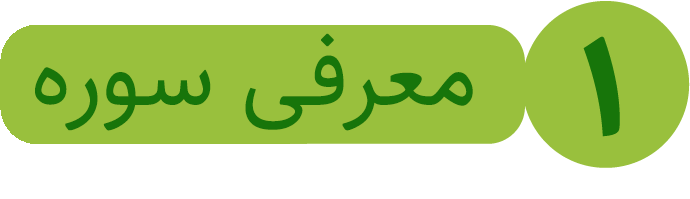 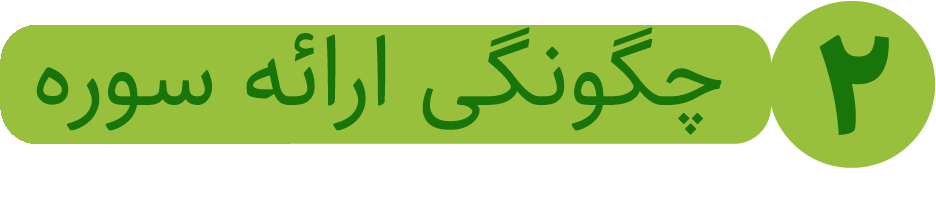 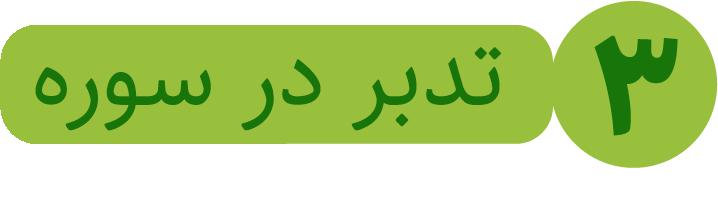 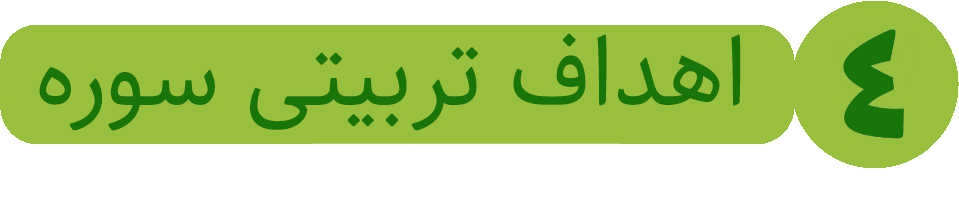 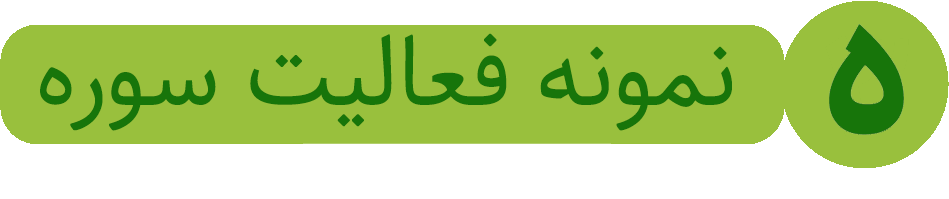 سوره مبارکه بلد
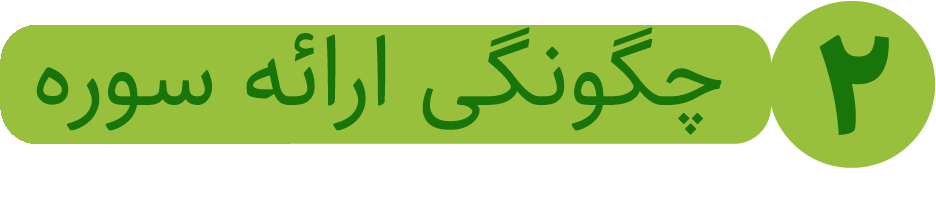 سوره‌ای برای توجه به مقاصد پیچیده و مرحله‌دار
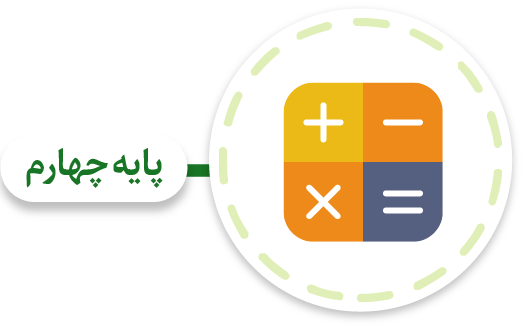 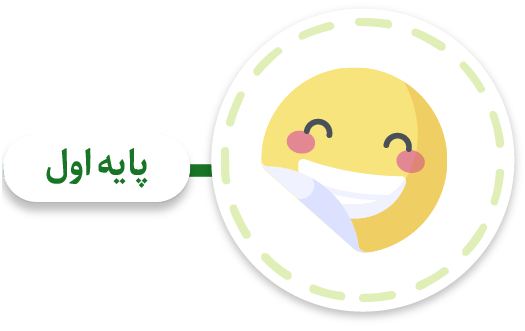 توجه به مقاصد سخت‌تر و پیچیده‌تر و افزایش تلاش برای رسیدن به آنها
حرکت به سمت مقاصد پیچیده و مرحله‌ای
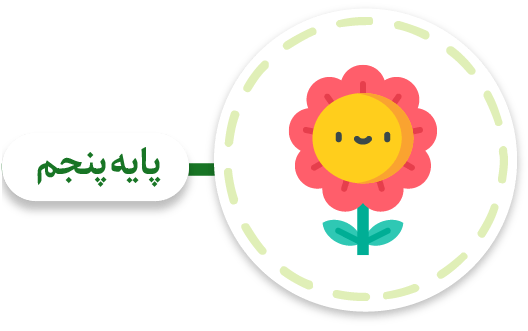 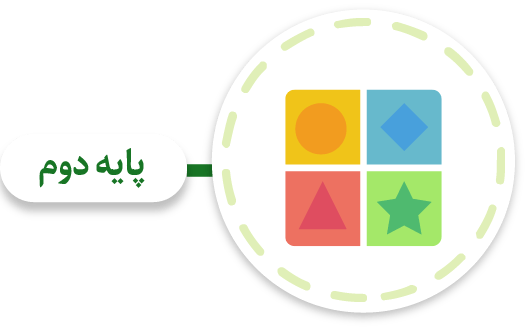 شناخت مقاصد دیگران و همکاری با آنها برای رسیدن به مقصد
درک تفصیلی از انواع مقاصد ساده و آسان یا پیچیده و سخت
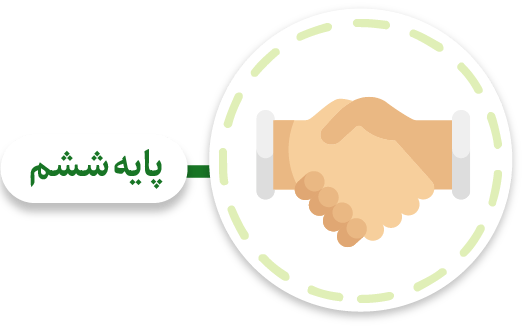 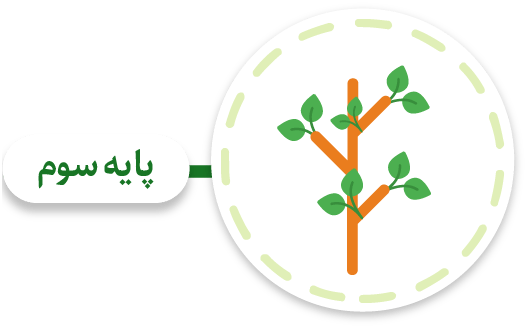 پایداری و مهربانی در قالب همکاری گروهی برای رسیدن به مقاصد پیچیده
مرحله‌بندی برای رسیدن به مقاصد پیچیده با کمک بزرگترها
سوره مبارکه بلد
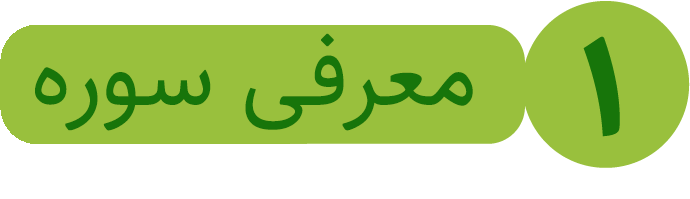 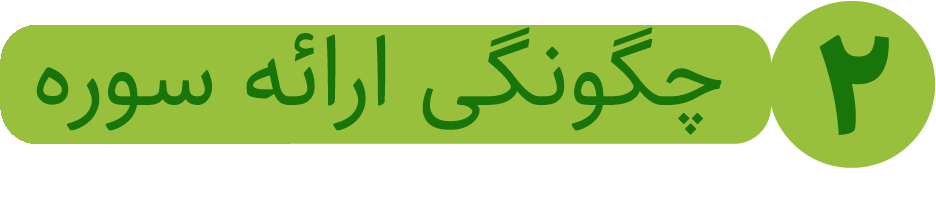 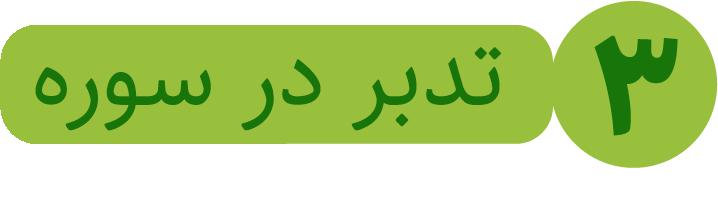 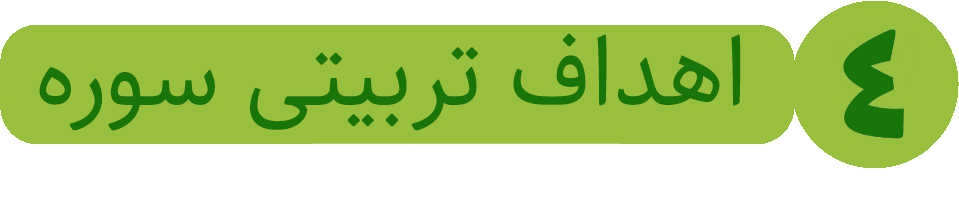 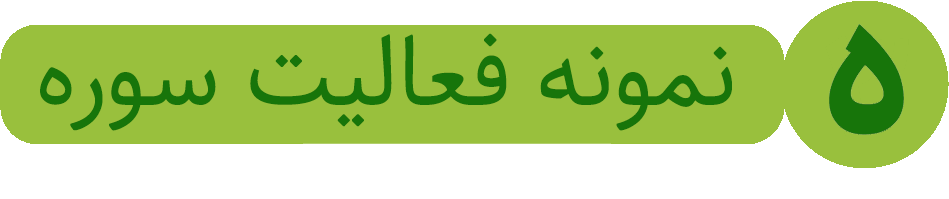 سوره مبارکه بلد
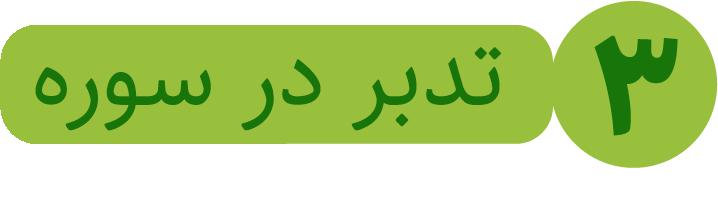 بِسْمِ اللَّـهِ الرَّ‌حْمَـنِ الرَّ‌حِيمِ
لَا أُقْسِمُ بِهَذَا الْبَلَدِ < 1>
وَأَنْتَ حِلٌّ بِهَذَا الْبَلَدِ < 2>
وَوَالِدٍ وَمَا وَلَدَ < 3>
لَقَدْ خَلَقْنَا الْإِنْسَانَ فِي كَبَدٍ ﴿۴>
أَيَحْسَبُ أَنْ لَنْ يَقْدِرَ عَلَيْهِ أَحَدٌ ﴿۵>
يَقُولُ أَهْلَكْتُ مَالًا لُبَدًا ﴿۶>
أَيَحْسَبُ أَنْ لَمْ يَرَهُ أَحَدٌ ﴿۷>
أَلَمْ نَجْعَلْ لَهُ عَيْنَيْنِ ﴿۸>
وَلِسَانًا وَشَفَتَيْنِ ﴿۹>
وَهَدَيْنَاهُ النَّجْدَيْنِ ﴿۱۰>
سوره مبارکه بلد
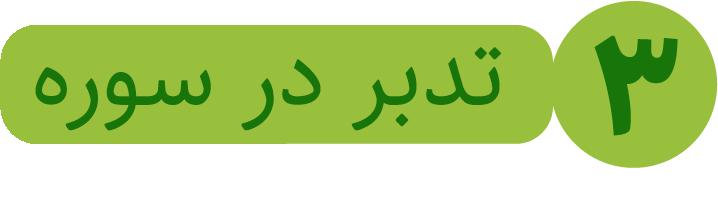 فَلَا اقْتَحَمَ الْعَقَبَةَ ﴿۱۱>
وَمَا أَدْرَاكَ مَا الْعَقَبَةُ ﴿۱۲>
فَكُّ رَقَبَةٍ ﴿۱۳>
أَوْ إِطْعَامٌ فِي يَوْمٍ ذِي مَسْغَبَةٍ ﴿۱۴>
يتِيمًا ذَا مَقْرَبَةٍ ﴿۱۵>
أَوْ مِسْكِينًا ذَا مَتْرَبَةٍ ﴿۱۶>
ثُمَّ كَانَ مِنَ الَّذِينَ آمَنُوا وَتَوَاصَوْا بِالصَّبْرِ وَتَوَاصَوْا بِالْمَرْحَمَةِ ﴿۱۷>
أُولَئِكَ أَصْحَابُ الْمَيْمَنَةِ ﴿۱۸>
وَالَّذِينَ كَفَرُوا بِآيَاتِنَا هُمْ أَصْحَابُ الْمَشْأَمَةِ ﴿۱۹>
عَلَيْهِمْ نَارٌ مُؤْصَدَةٌ ﴿۲۰>
سوره مبارکه بلد
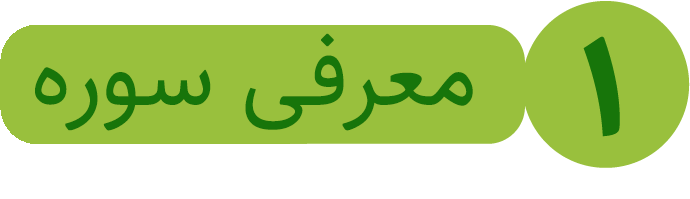 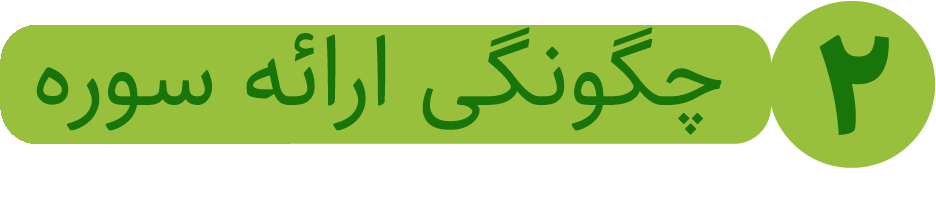 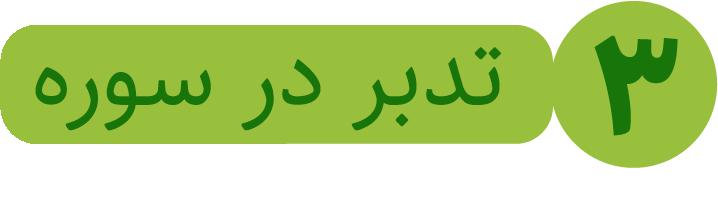 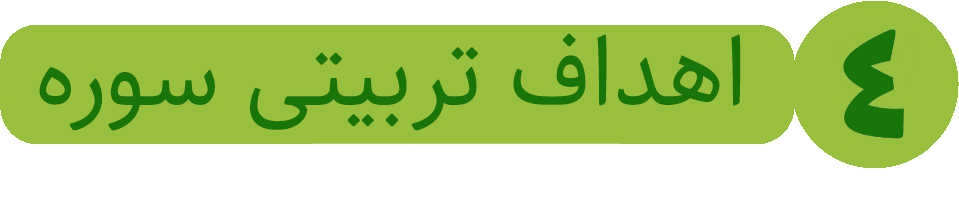 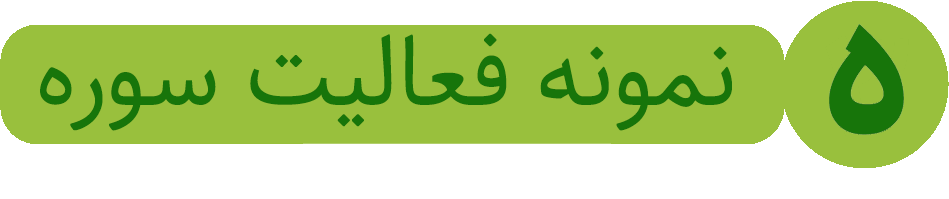 سوره مبارکه بلد
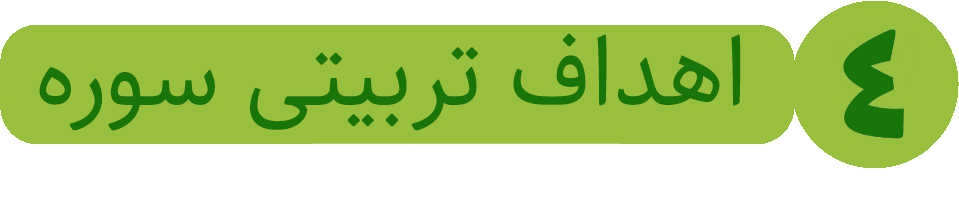 سوره‌ای برای توجه به مقاصد پیچیده و مرحله‌دار
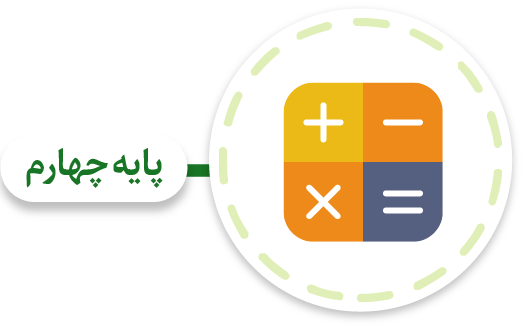 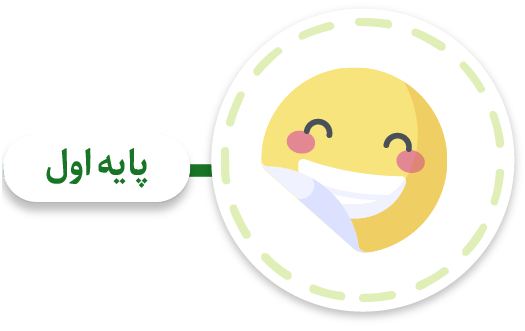 توجه به مقاصد سخت‌تر و پیچیده‌تر و افزایش تلاش برای رسیدن به آنها
حرکت به سمت مقاصد پیچیده و مرحله‌ای
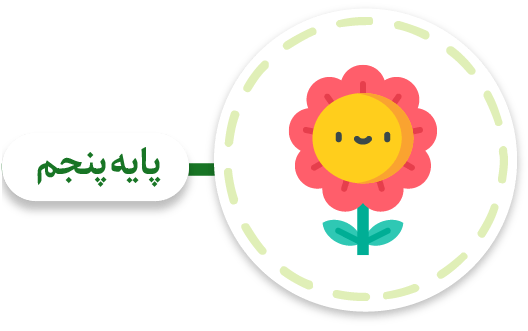 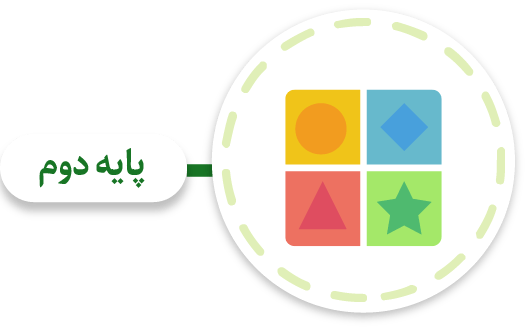 شناخت مقاصد دیگران و همکاری با آنها برای رسیدن به مقصد
درک تفصیلی از انواع مقاصد ساده و آسان یا پیچیده و سخت
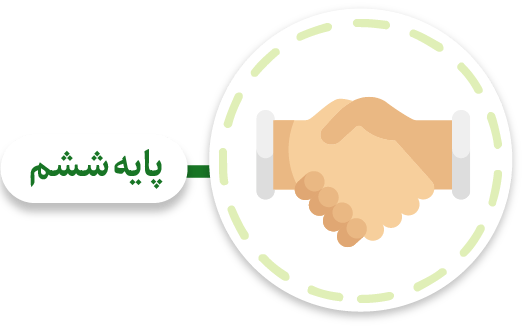 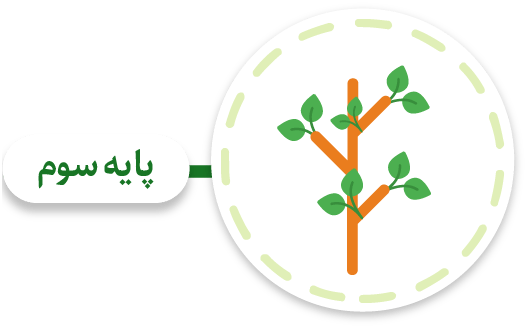 پایداری و مهربانی در قالب همکاری گروهی برای رسیدن به مقاصد پیچیده
مرحله‌بندی برای رسیدن به مقاصد پیچیده با کمک بزرگترها
سوره مبارکه بلد
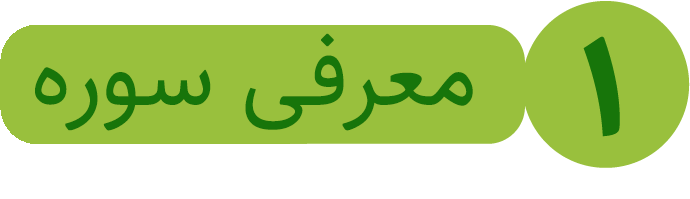 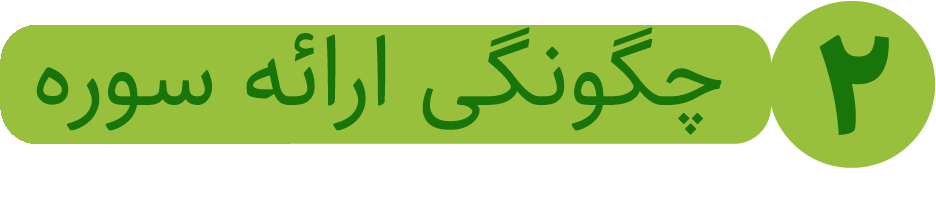 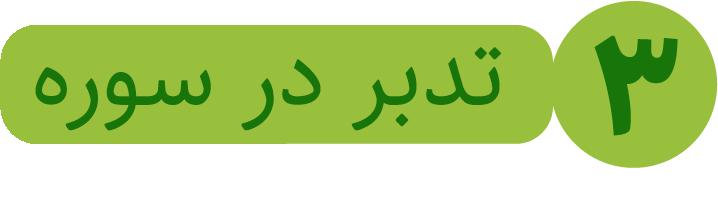 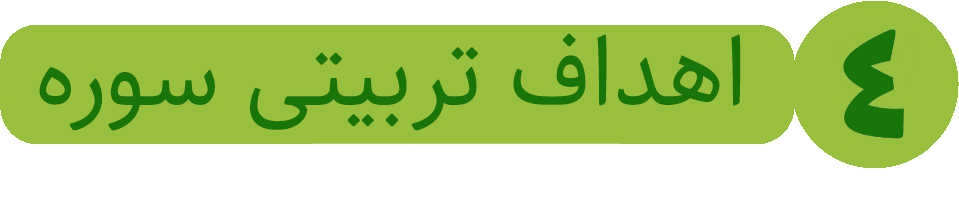 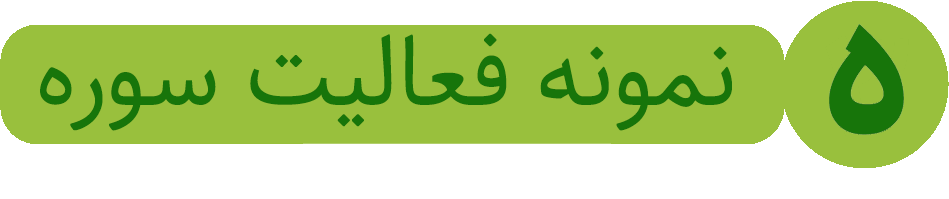 سوره مبارکه بلد
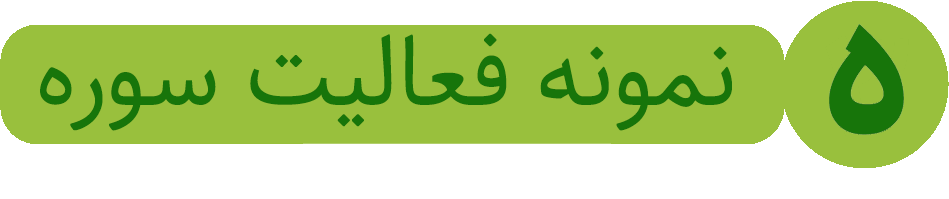 www.Fahmeghoran.ir
سوره مبارکه بلد
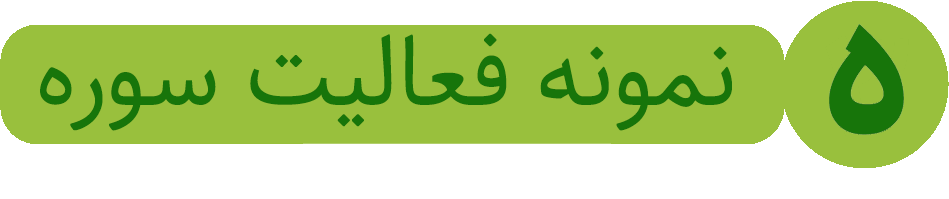 سوره‌ای برای توجه به مقاصد پیچیده و مرحله‌دار
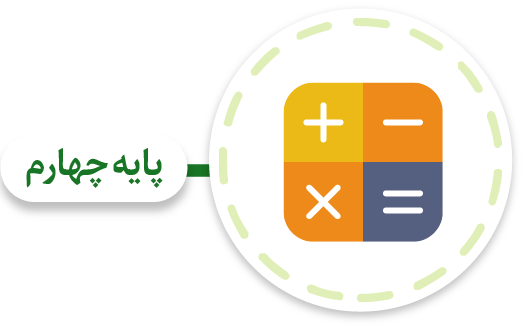 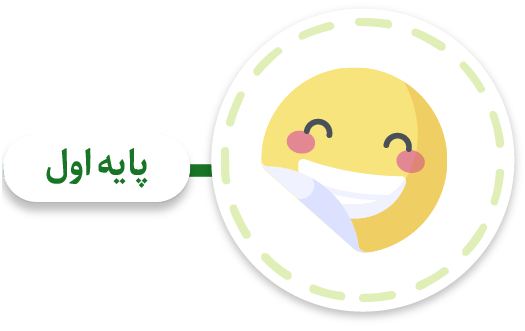 توجه به مقاصد سخت‌تر و پیچیده‌تر و افزایش تلاش برای رسیدن به آنها
حرکت به سمت مقاصد پیچیده و مرحله‌ای
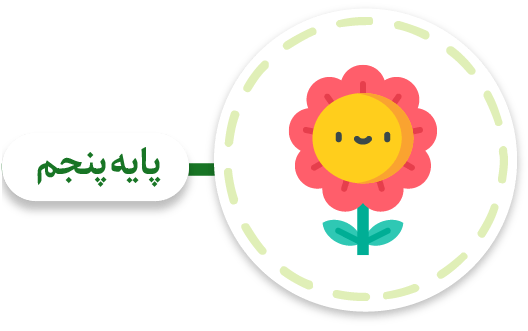 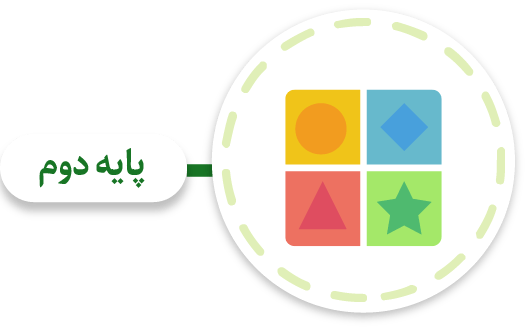 شناخت مقاصد دیگران و همکاری با آنها برای رسیدن به مقصد
درک تفصیلی از انواع مقاصد ساده و آسان یا پیچیده و سخت
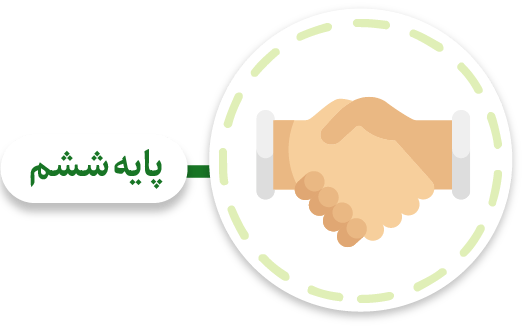 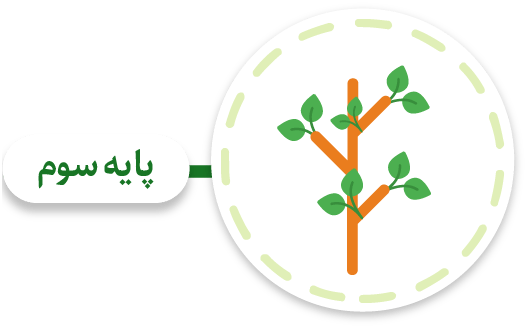 پایداری و مهربانی در قالب همکاری گروهی برای رسیدن به مقاصد پیچیده
مرحله‌بندی برای رسیدن به مقاصد پیچیده با کمک بزرگترها